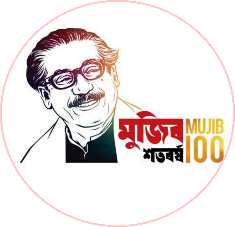 স্বাগতম
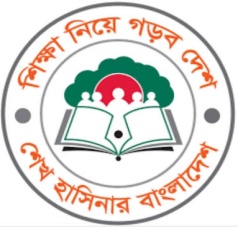 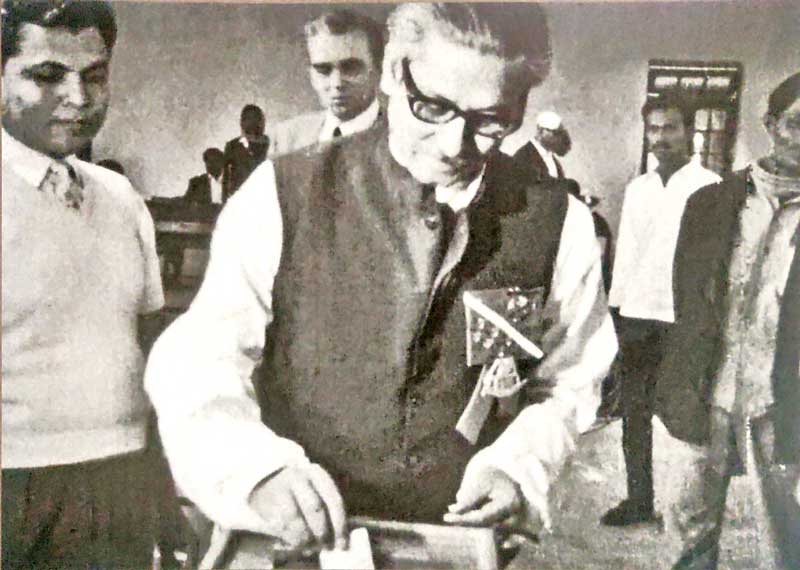 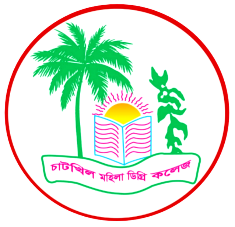 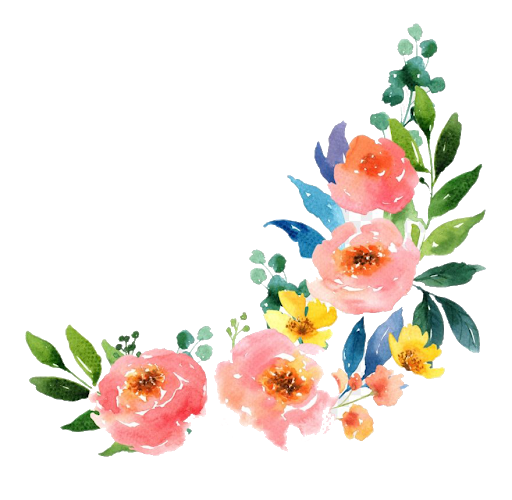 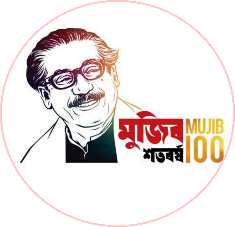 পরিচিতিঃ
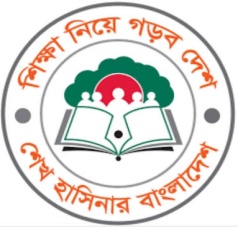 শিক্ষক পরিচিতিঃ
পাঠ পরিচিতিঃ
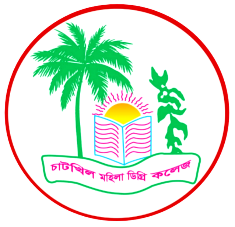 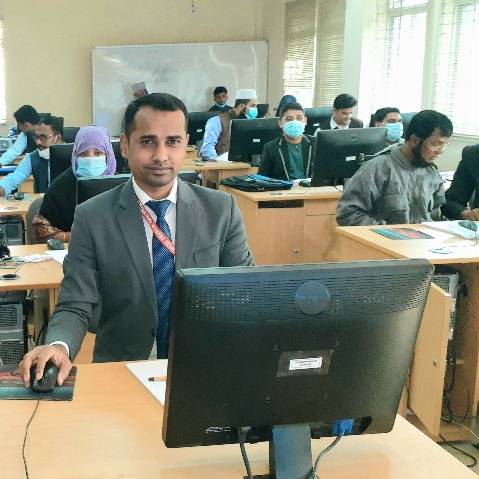 মোঃ আবুল কালাম (আজাদ)
প্রভাষক
ইসলামের ইতিহাস ও সংস্কৃতি
চাটখিল মহিলা ডিগ্রি কলেজ
চাটখিল, নোয়াখালী।
E-mail: azad.cu@gmail.com
শ্রেণিঃ  দ্বাদশ
বিষয়ঃ ইসলামের ইতিহাস ও সংস্কৃতি (দ্বিতীয়  পত্র)
অধ্যায়ঃ পঞ্চম অধ্যায় (বাংলার ইতিহাস: পাকিস্তান আমল)
তারিখঃ 10/০১/২০২০
সময়ঃ 1 ঘণ্টা।
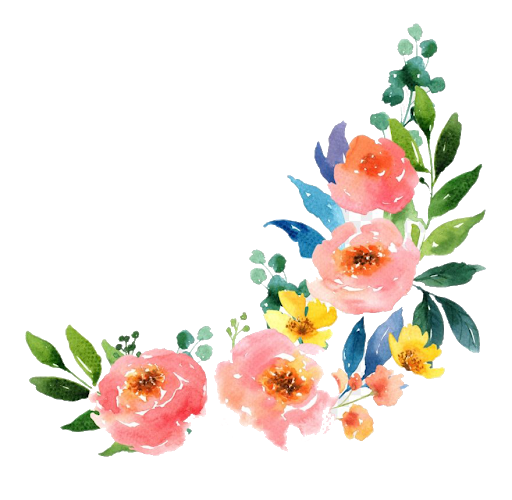 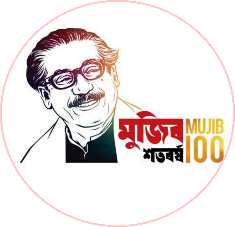 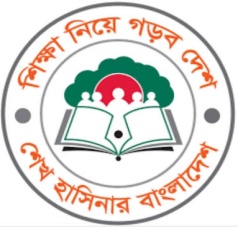 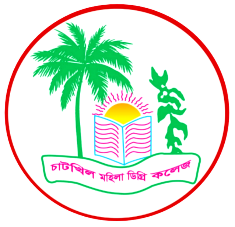 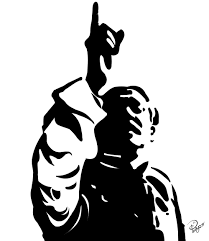 আজকের পাঠ শিরোনামঃ
১৯৫৪ সালের যুক্তফ্রন্ট নির্বাচন
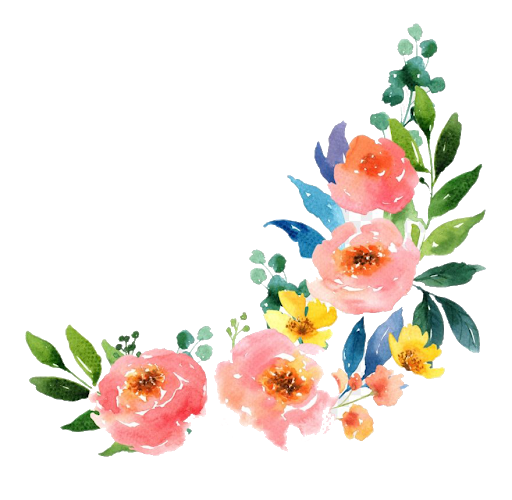 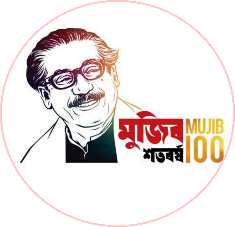 শিখনফলঃ
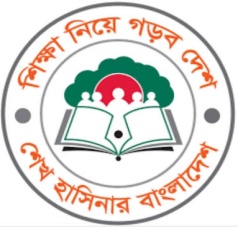 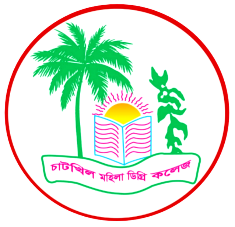 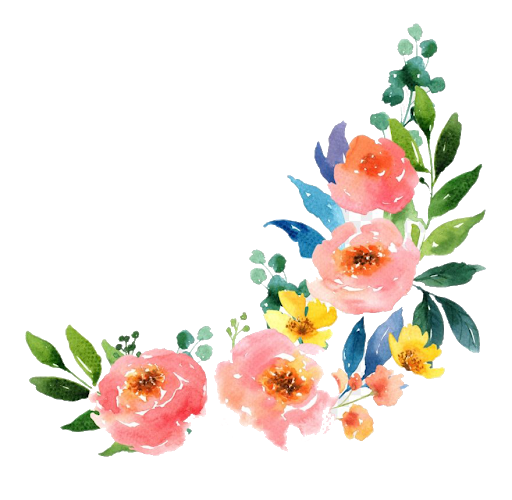 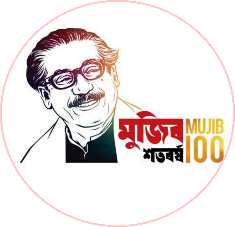 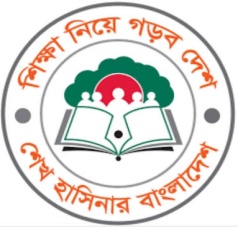 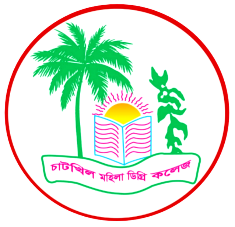 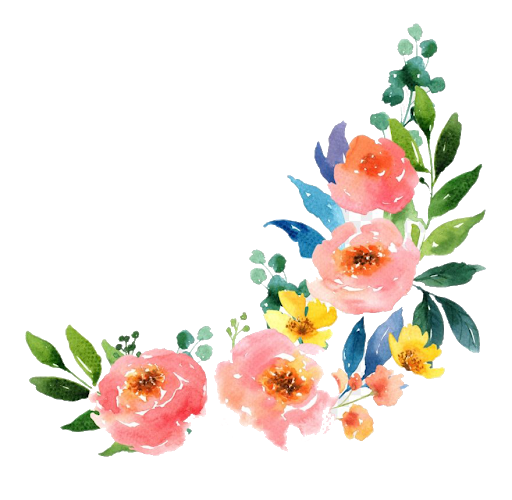 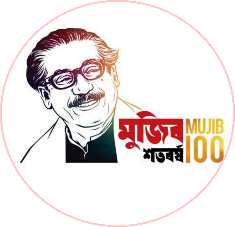 অন্যান্য রাজনৈতিক দলঃ
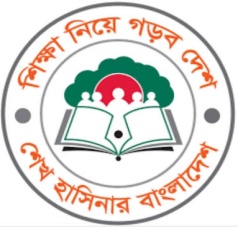 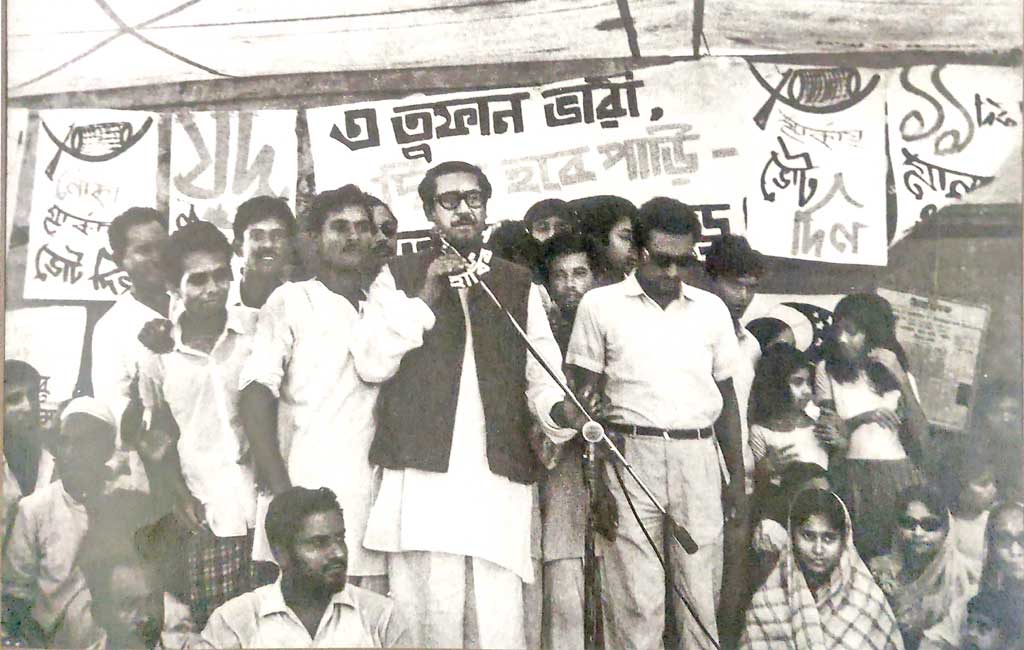 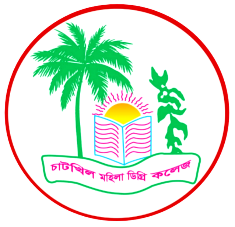 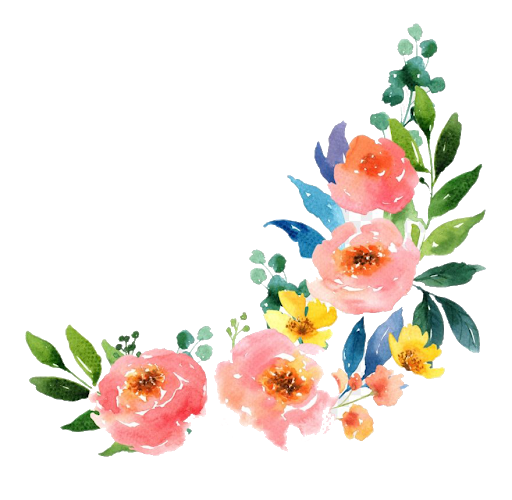 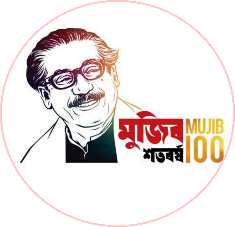 প্রচারণাঃ
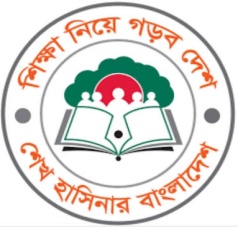 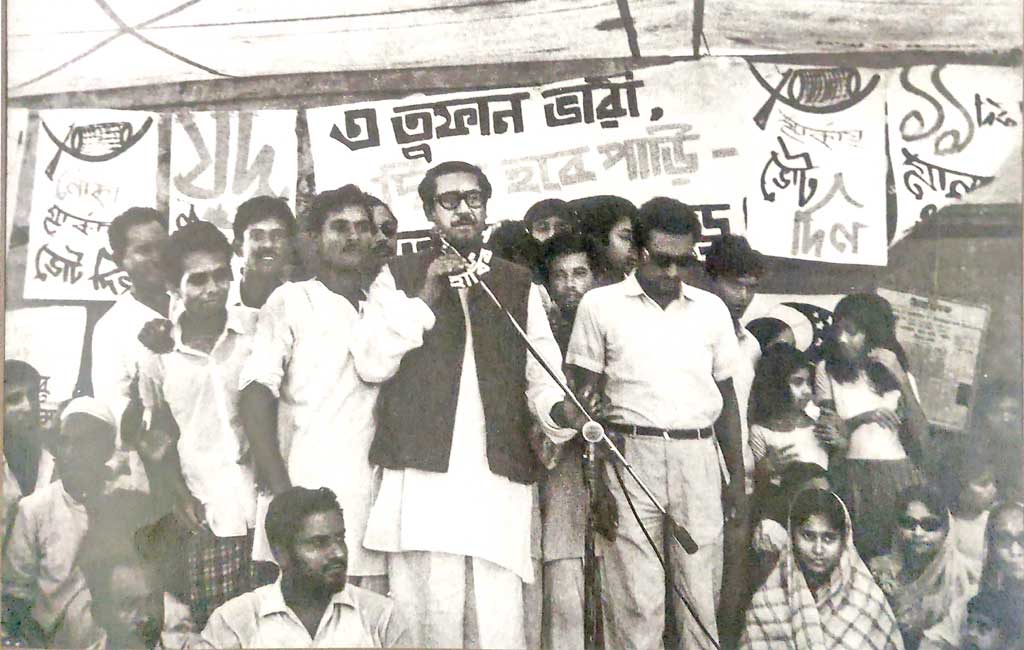 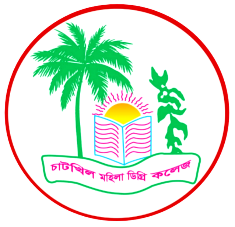 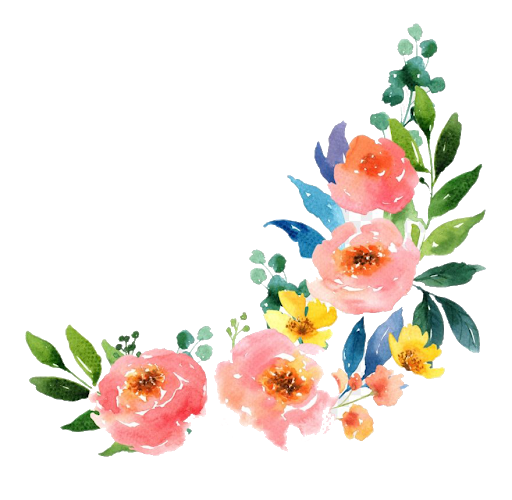 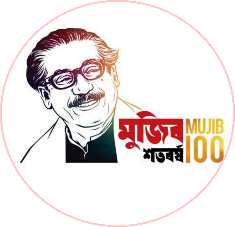 নির্বাচন অনুষ্ঠানঃ
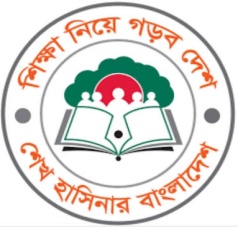 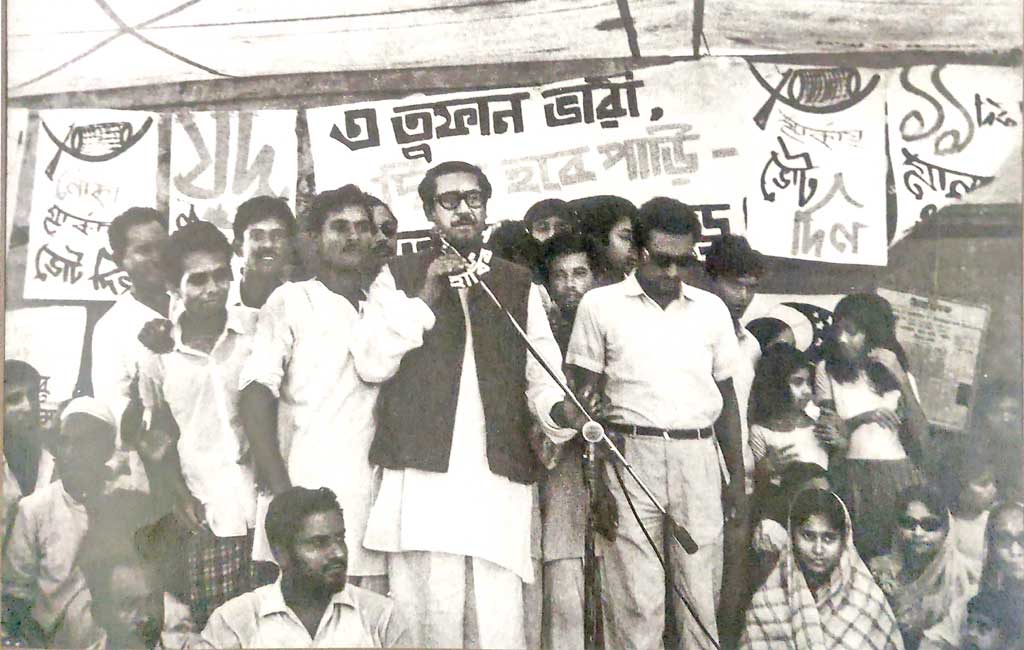 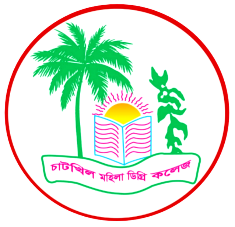 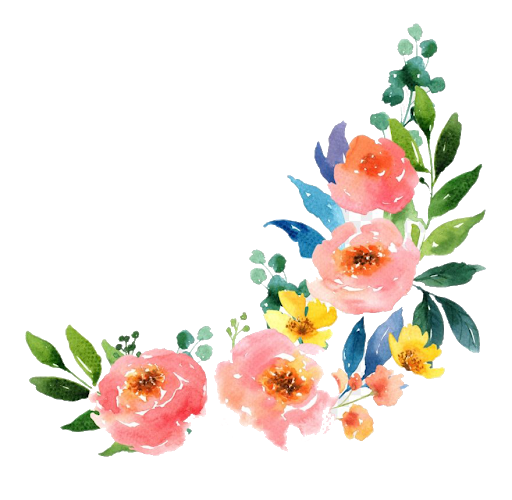 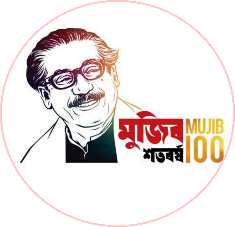 নির্বাচনের ফলাফলঃ
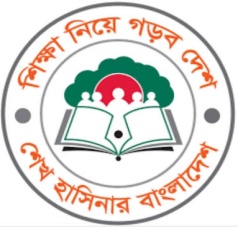 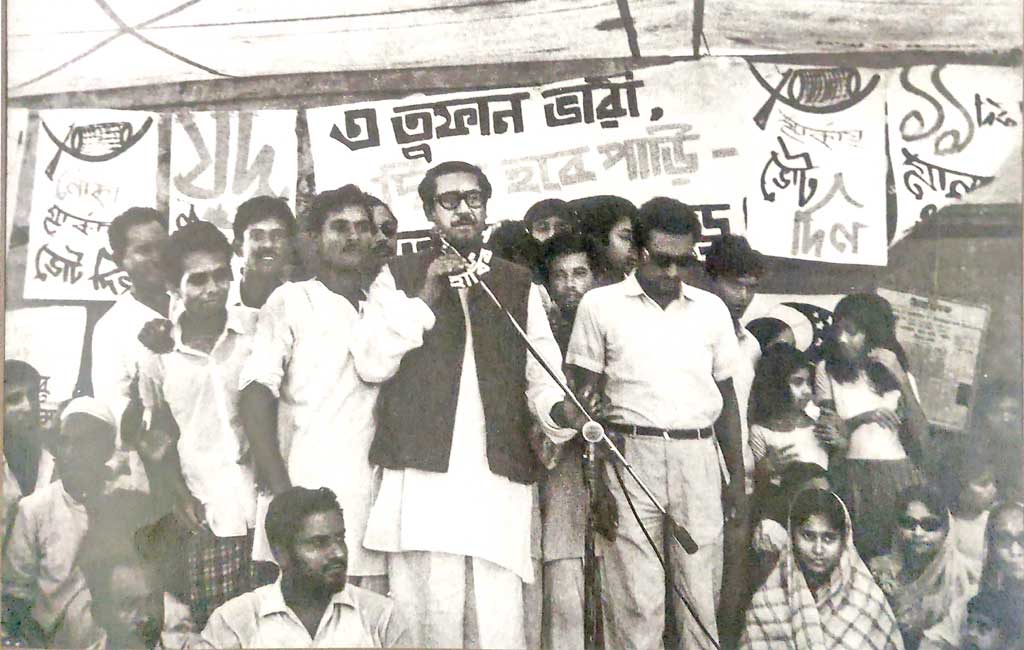 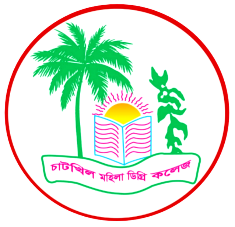 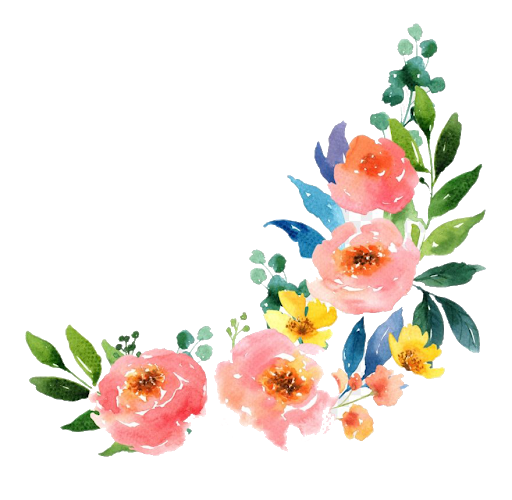 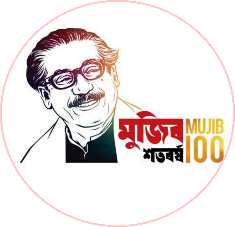 যুক্তফ্রন্টের বিজয়ের ও মুসলিম লীগের পরাজয়ের কারণঃ
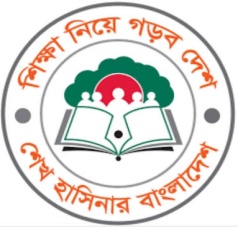 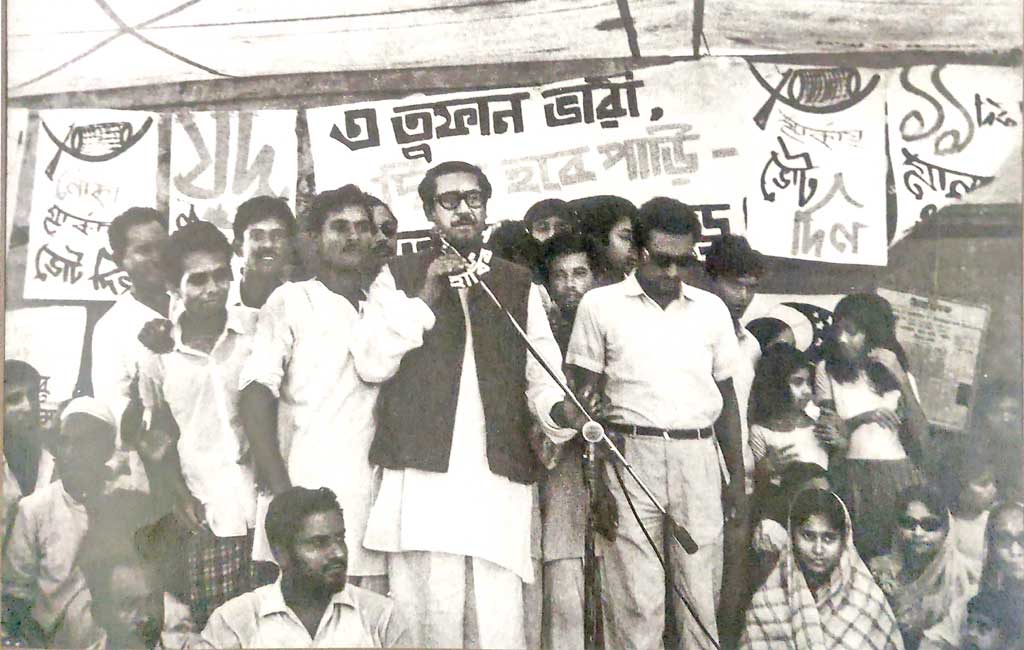 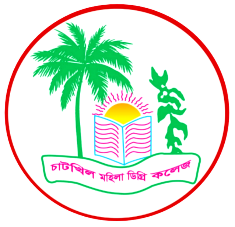 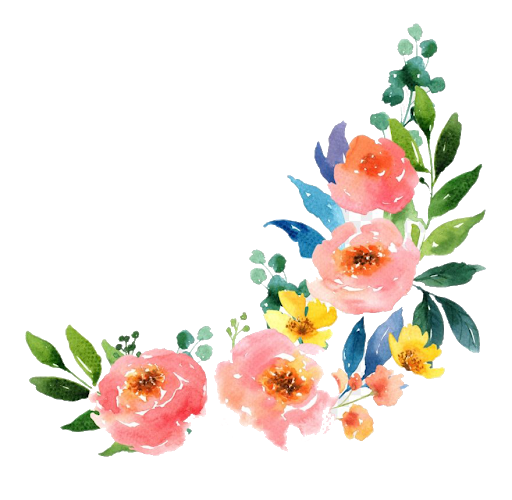 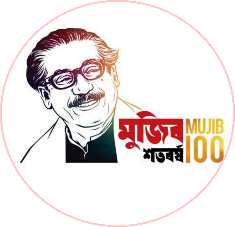 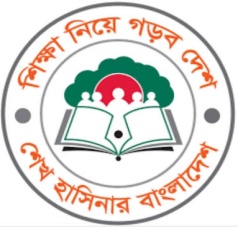 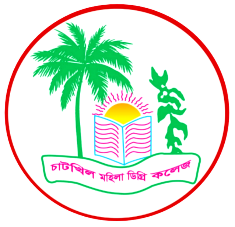 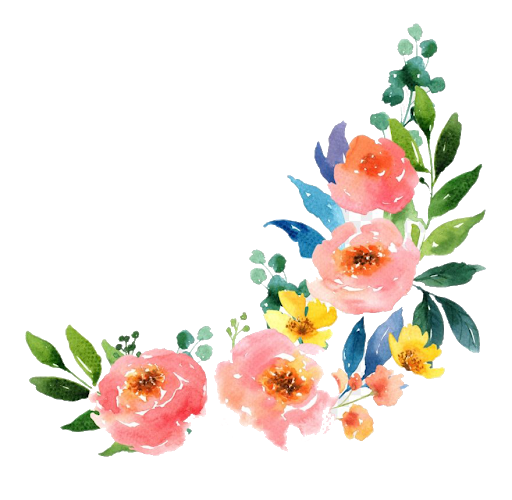 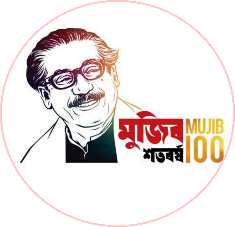 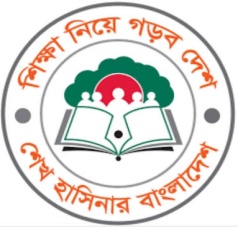 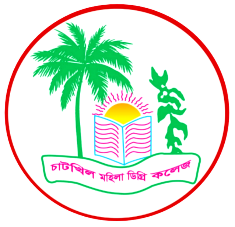 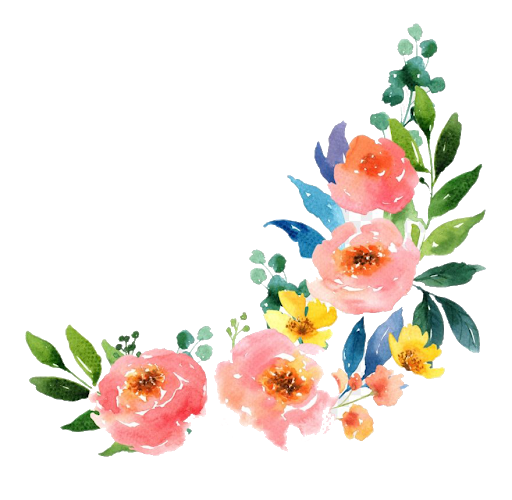 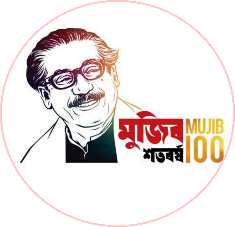 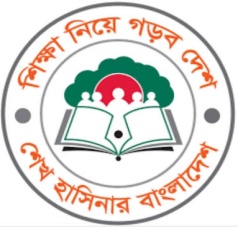 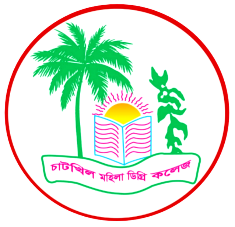 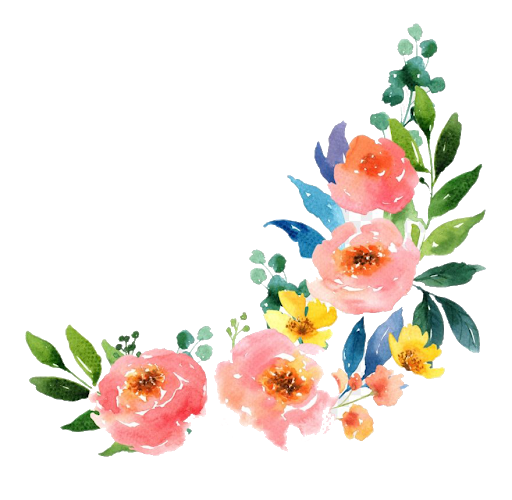 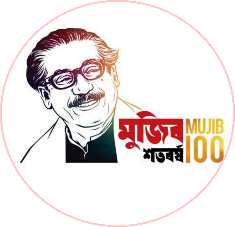 বাড়ির কাজঃ
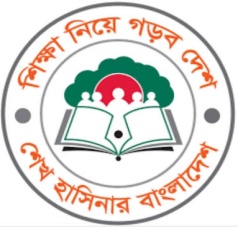 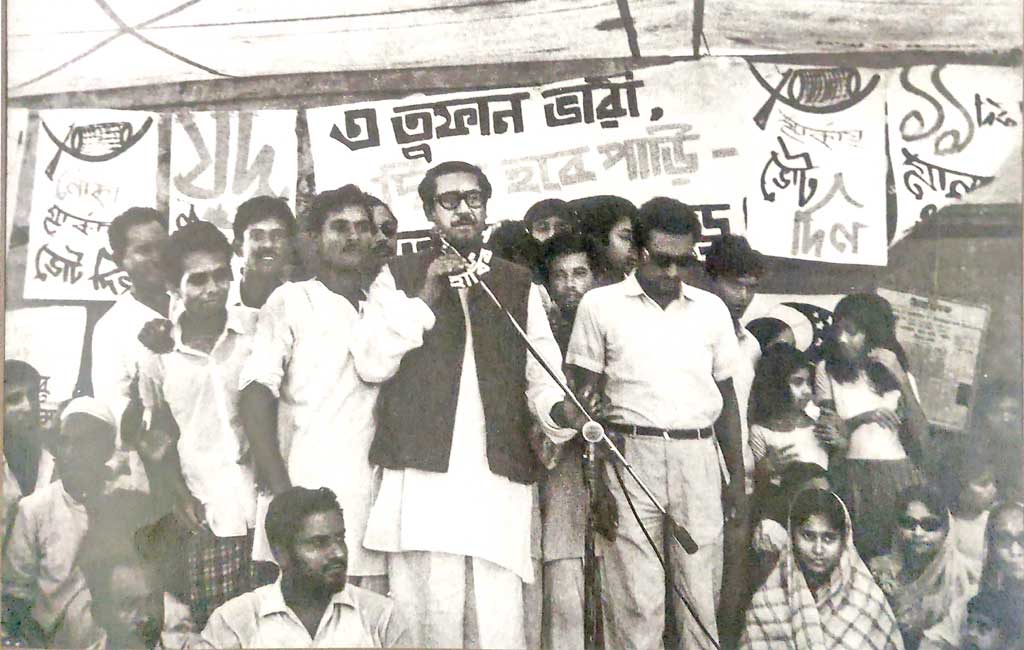 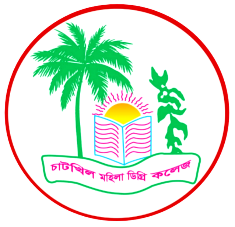 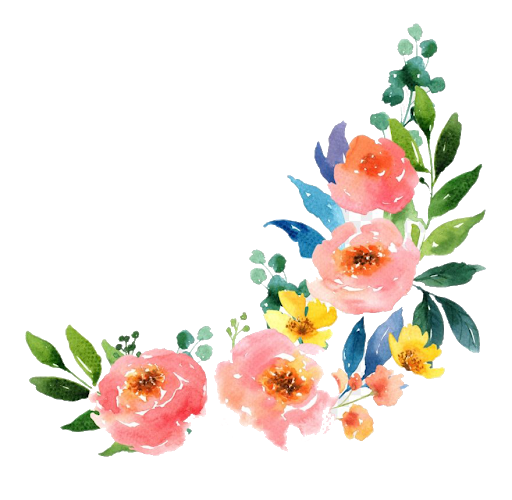 ১৯৫৪ সালের নির্বাচনে মুসলিম লীগের পরাজয়ের কারণগুলো লিখ।
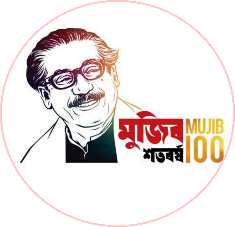 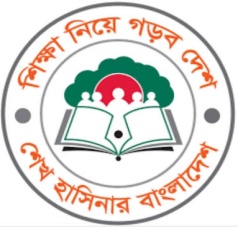 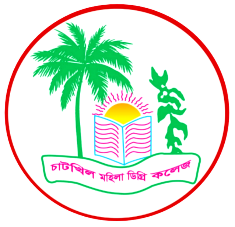 ধ ন্য বা দ
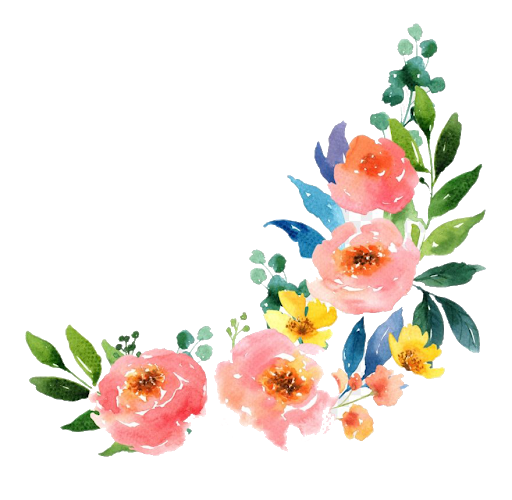